Introduction to MPEG-4 Part 10(H.264/AVC) [1]
H.264 CODEC Flow [2]
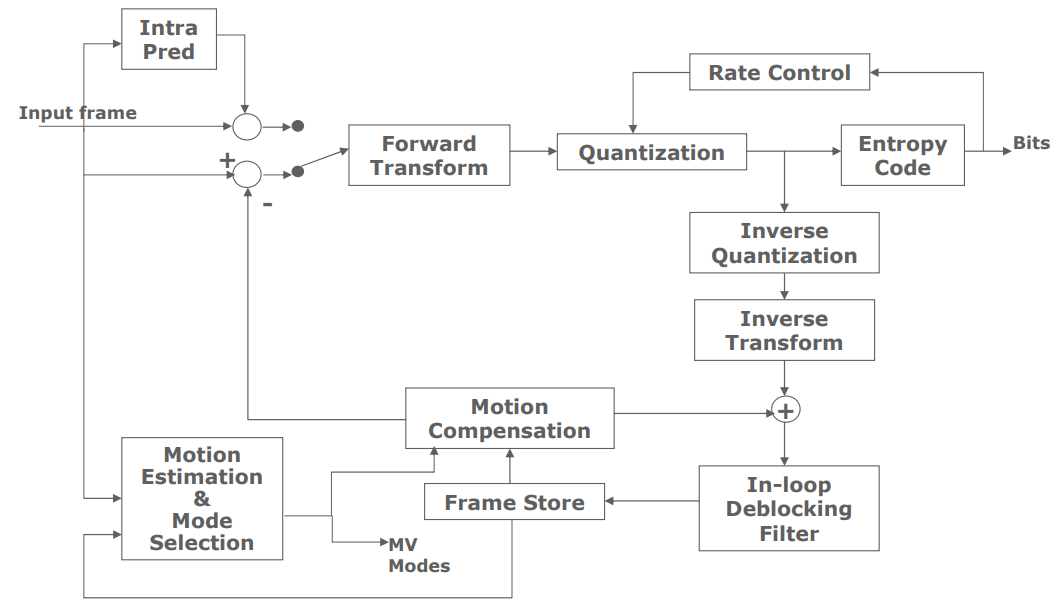 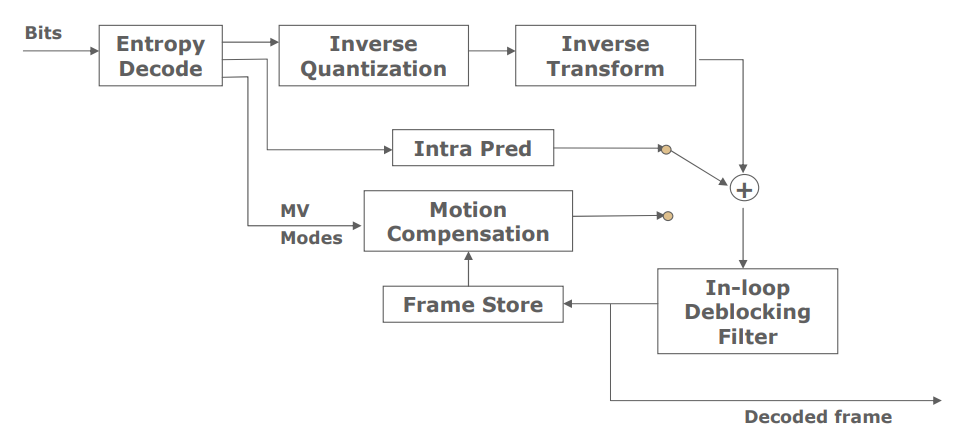 Slices And Macroblocks
Macroblocks (MBs) : 16x16 luma, 8x8 chroma
Macroblock partitions: 16x16, 16x8, 8x16, 8x8
Sub-macroblock: 8x8
Sub-macroblock partitions: 8x8, 8x4, 4x8, 4x4
Slices
I slice
Contain only I MBs
P slice
Contain I or P or skipped MBs
B slice
Contain I or B or skipped MBs
SI slice
SP slice
[3]
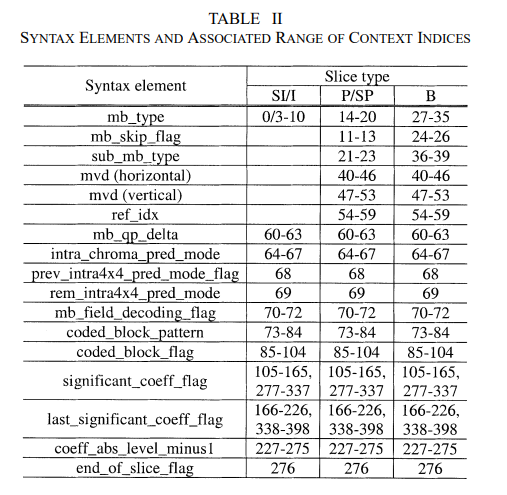 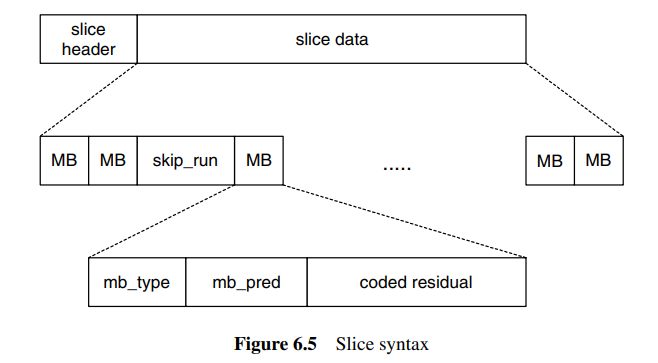 H.264 Profiles
The Baseline Profile
I / P slices, CAVLC
Video telephony, conferencing and wireless communication
The Main Profile
I /P /B slices, CABAC
Broadcast television, storage
The Extended Profile
SI / SP slices, CAVLC, error resilience
Streaming
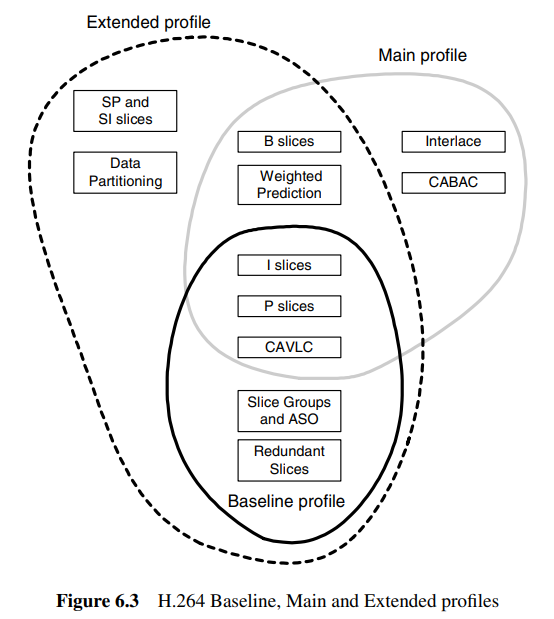 The Baseline Profile – Reference Picture Management
Two reference picture lists: 0 for P while 0 & 1 for B
List 0: closest past then closest future
List 1: closest future then closest past
Sliding window memory control
Short-term (default) and long-term
Compared with MPEG-Visual, more choices (16x2)
Flushed once receiving IDR (instantaneous decoder refresh) picture
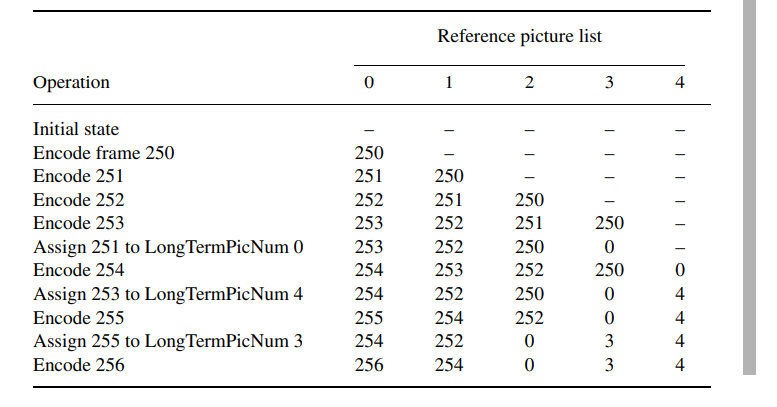 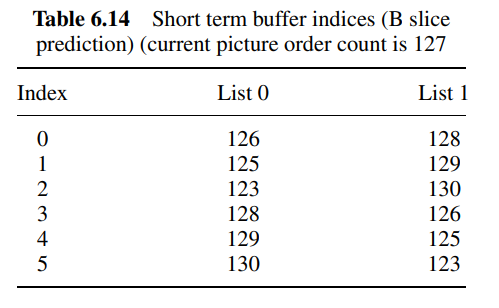 Inter Prediction – Partitioning
Tree structured motion compensation
Trade off
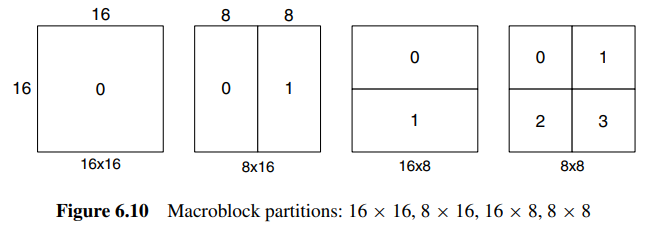 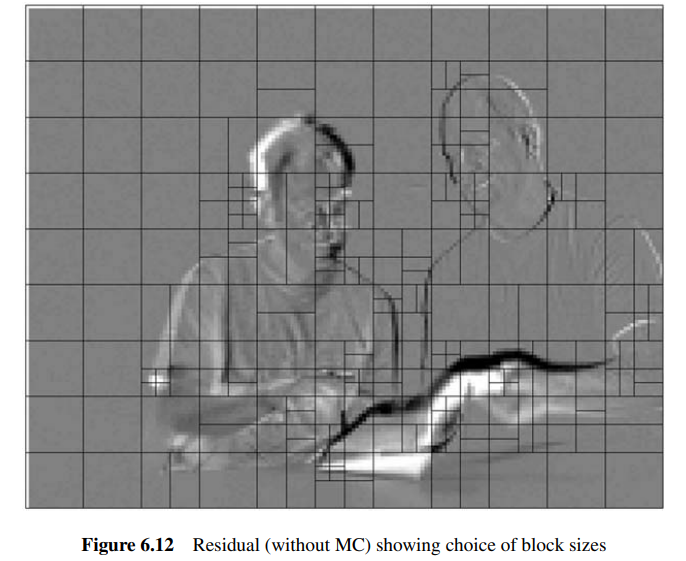 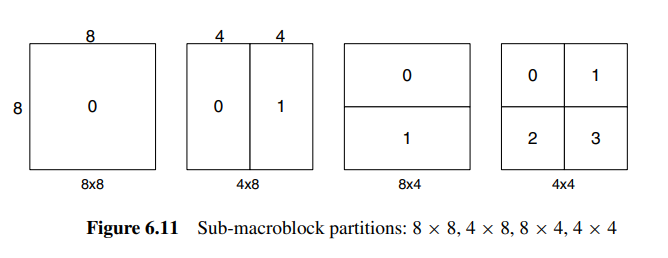 Inter Prediction – Interpolation
Motion vector accuracy
Quarter-sample resolution for luma
One-eighth-sample resolution for chroma
Interpolation
Six tap FIR (1, -5, 20, 20, -5, 1) / 32 (luma)
Mean value (luma)
Bilinear interpolation (chroma)
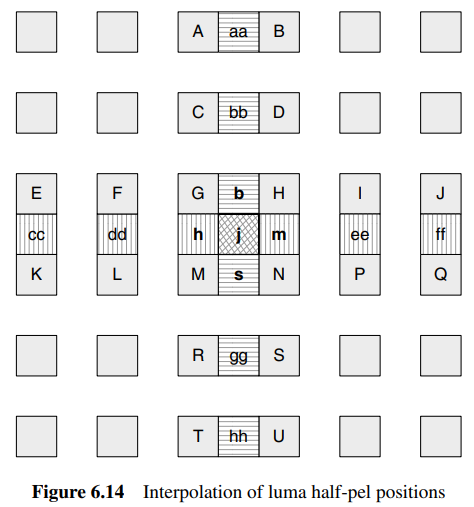 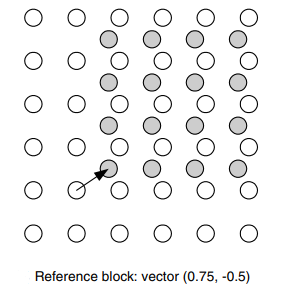 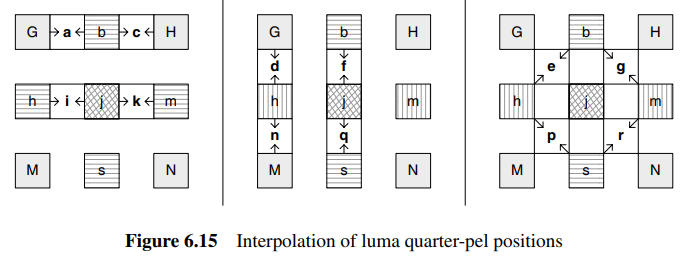 Inter Prediction – Motion Vector Compensation
Case 1: same size → DPCM
Case 2: arbitrary size → follow the rules shown below
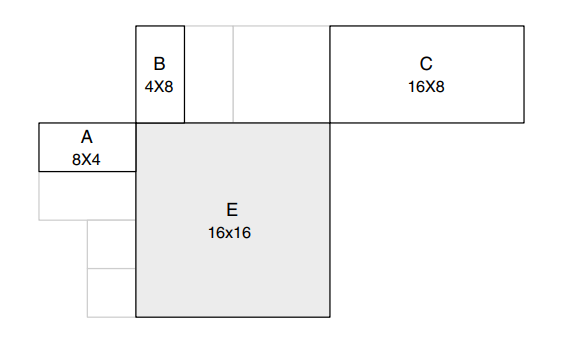 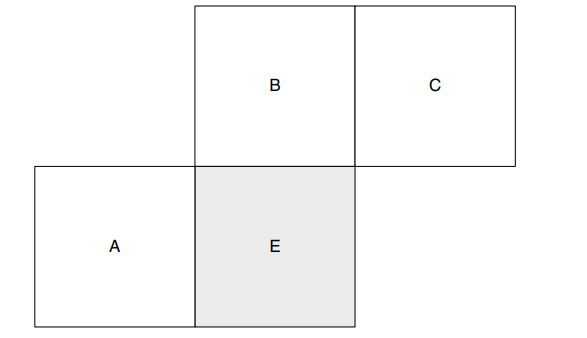 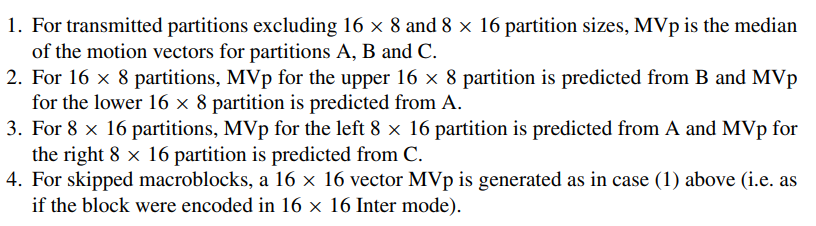 Case 1
Case 2
Intra Prediction – Prediction Mode
Luma prediction
4x4: 9 modes
16x16: 4 modes
Chroma prediction
8x8: similar to 16x16 luma except difference in mode index
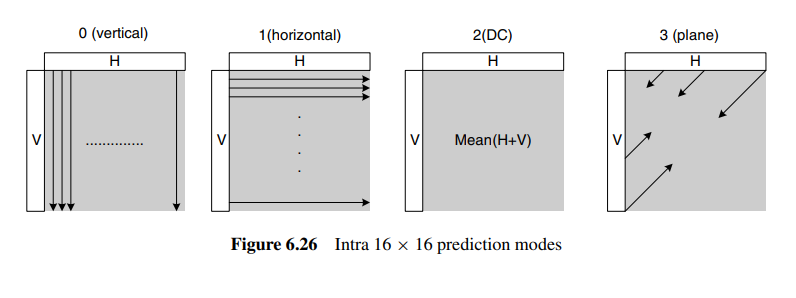 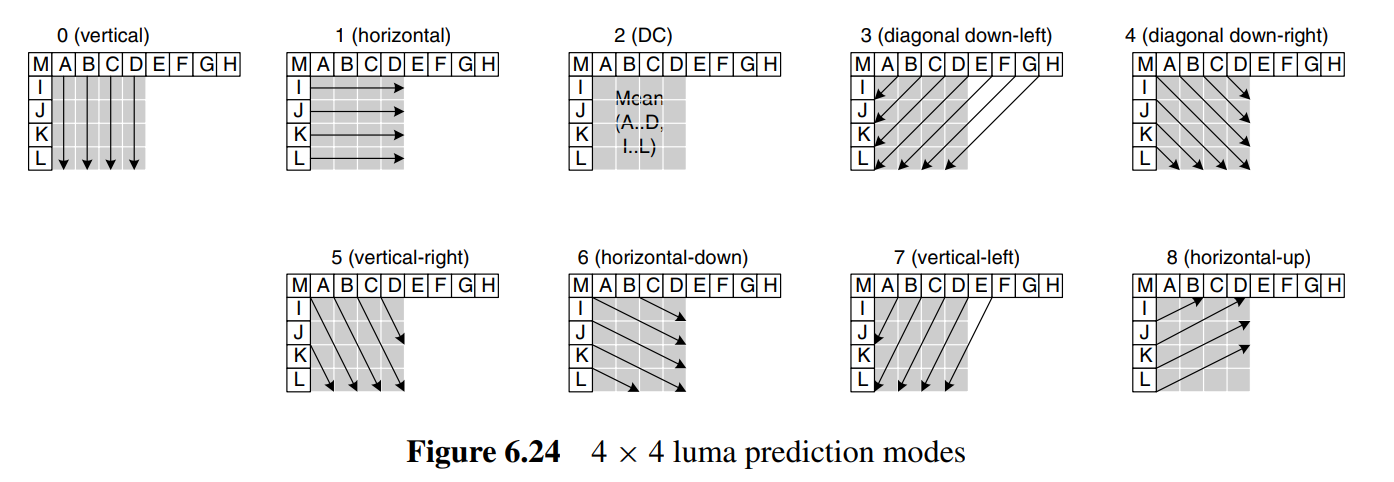 Intra Prediction – Prediction Mode Cont’d
Implementation of extrapolation in different modes [4]
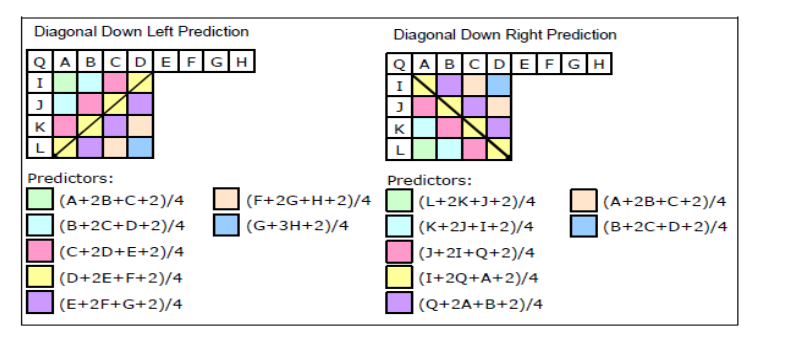 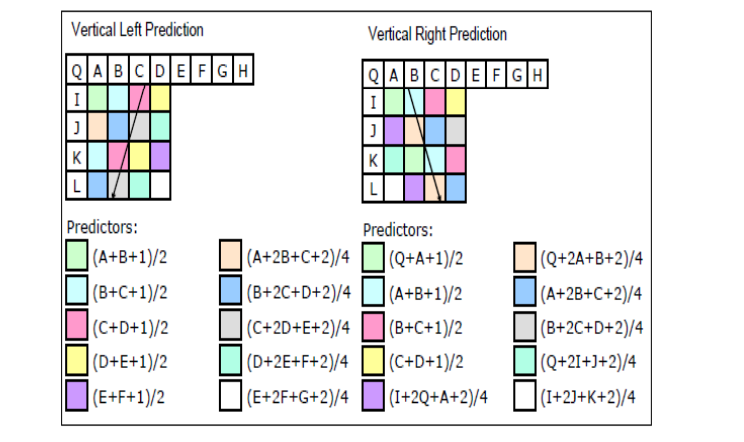 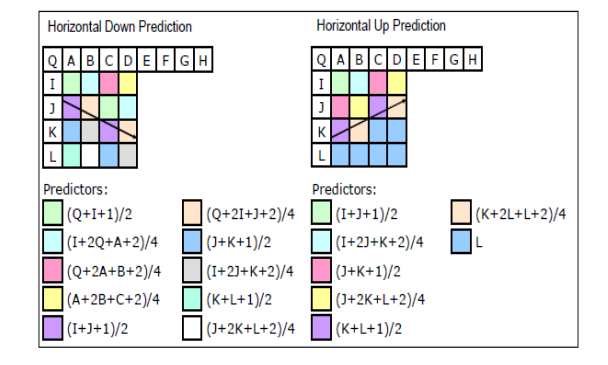 Intra Prediction – Prediction Mode Cont’d
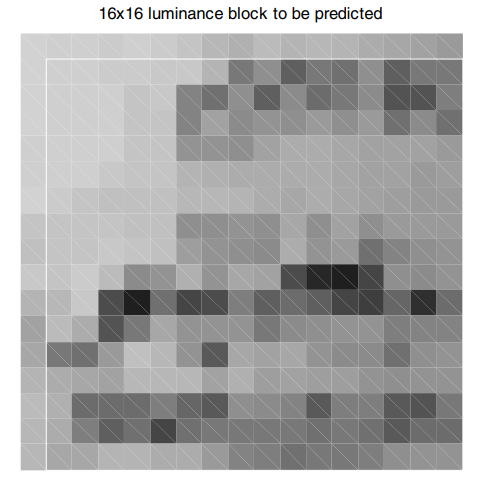 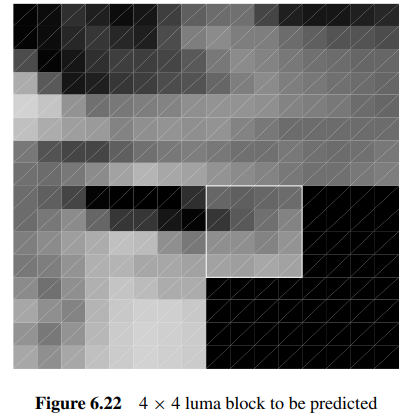 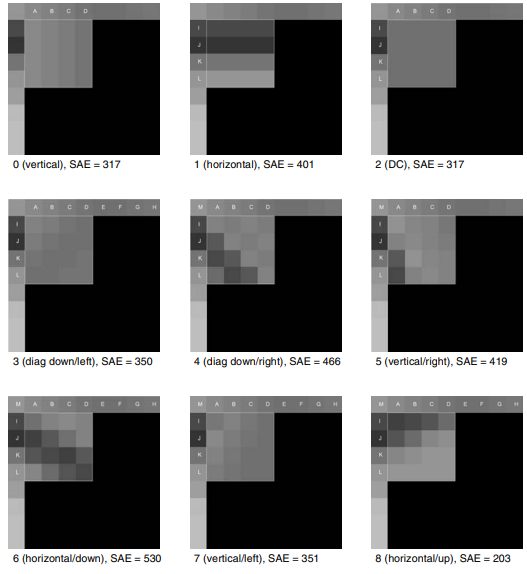 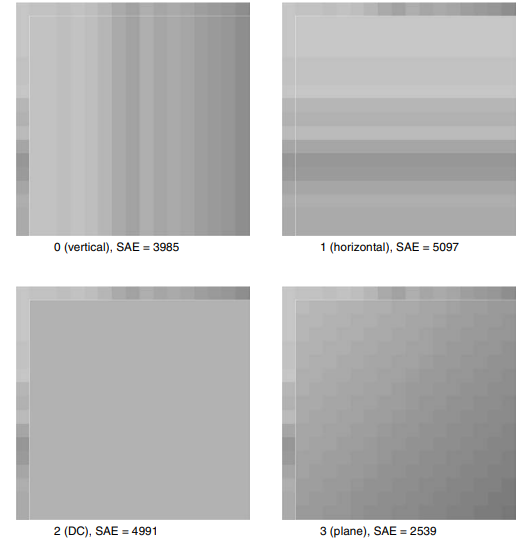 Intra Prediction – Mode Prediction
If prev_intra4×4_pred_mode = 1
    prediction mode = Most probable prediction
else if prev_intra4×4_pred_mode = 0 and rem_intra4×4_pred_mode < Most probable prediction    
    prediction mode = rem_intra4×4_pred_mode
else if prev_intra4×4_pred_mode = 0 and rem_intra4×4_pred_mode >= Most probable prediction
 prediction mode = rem_intra4×4_pred_mode + 1
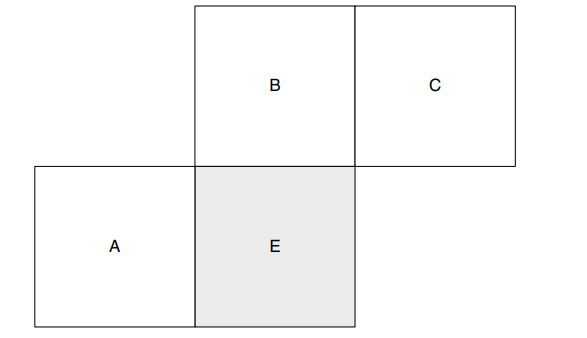 Intra Prediction – Residual Transform
DCT-based integer transform
Using only addition, subtraction and shift
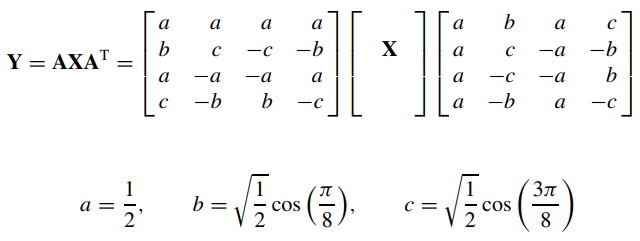 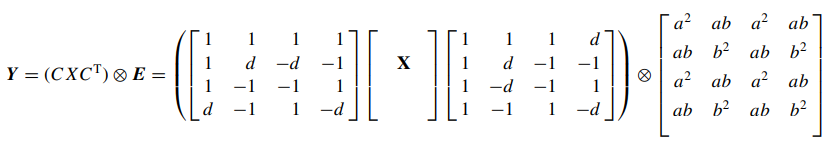 Factorized
Where d = c / b = sqrt(2)
Simplify d as 0.5 and scale 2nd and 4th rows
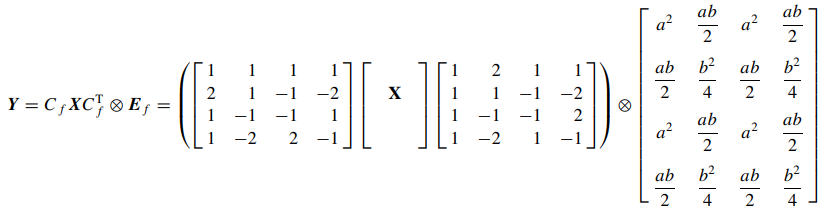 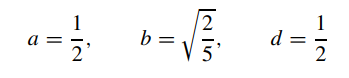 Intra Prediction – Residual Transform Cont’d
Example
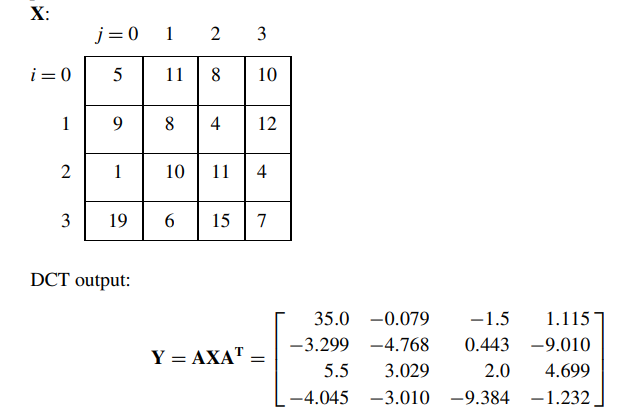 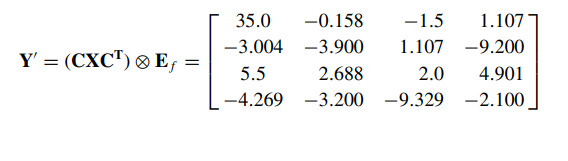 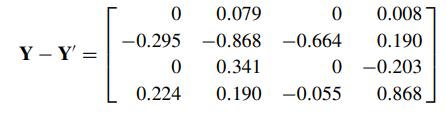 Intra Prediction – Quantization
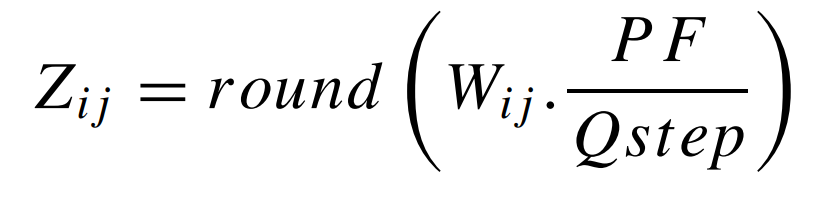 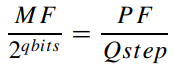 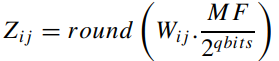 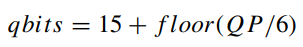 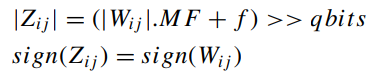 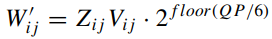 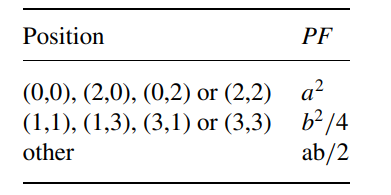 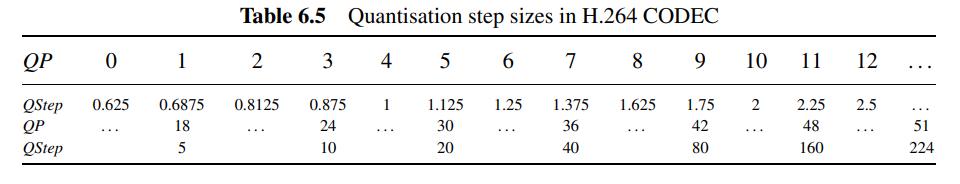 Intra Prediction – DC Coefficient Transform
Perform Hadamard Transform to DC coefficients if predicted in 16x16
Luma: 4x4, Chroma: 2x2
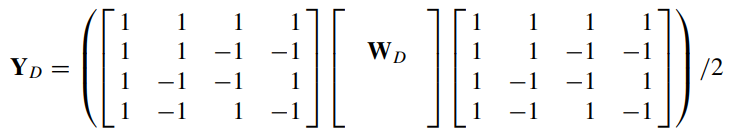 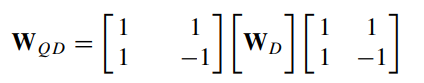 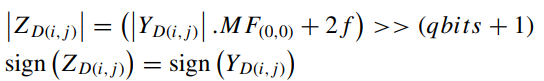 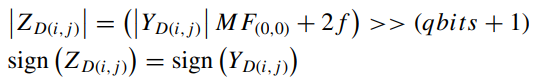 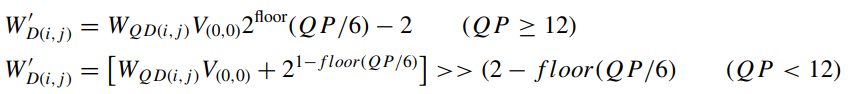 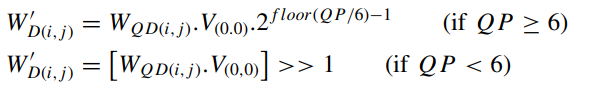 Case: 4x4
Case: 2x2
Deblocking Filter
In-loop filter
Boundary strength
Determined by whether p / q is intra / inter coded and is MB boundary or not
Is filtered only if 
BS > 0
|p0 – q0| < α and |p1 – p0| < β and |q1 – q0| < β 
α, β and QP are positively correlated
Post-filter
Not defined in CODEC
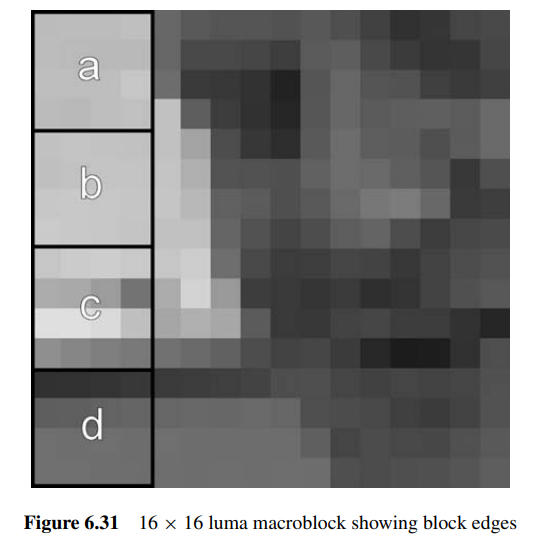 will be filtered
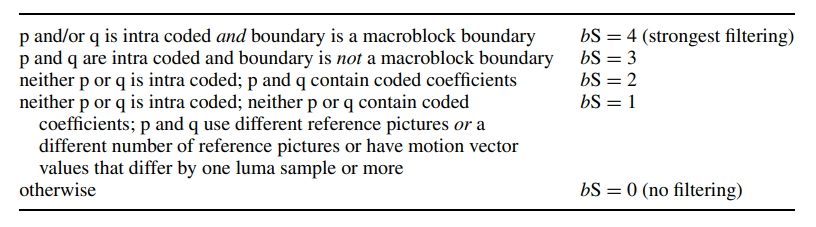 won’t be filtered
Entropy Coding
Parameters are encoded using Exp-Golomb codes
Except residual block data
Entropy_coding_mode
0 for CAVLC (baseline profile)
1 for CABAC (main profile)
Entropy Coding – Exp-Golomb Coding
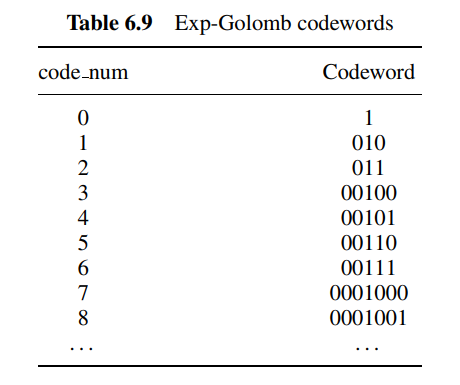 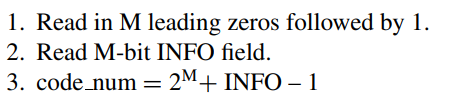 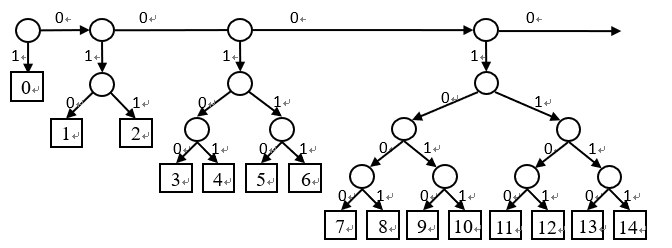 Entropy Coding – CAVLC
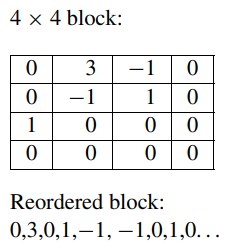 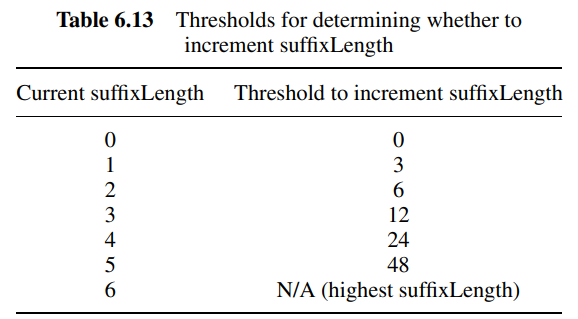 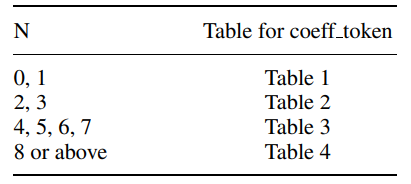 Trailing ones
Levels
Entropy Coding – CAVLC Cont’d
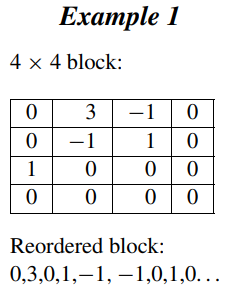 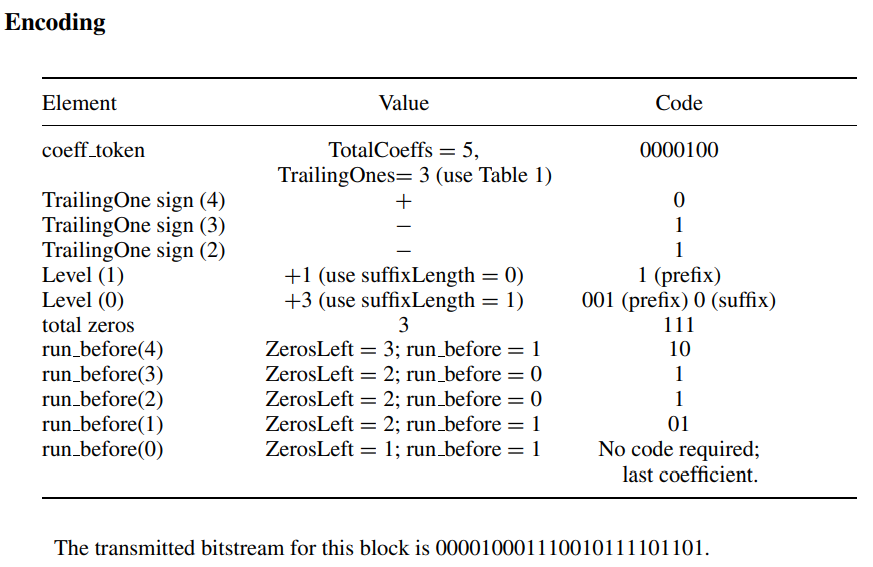 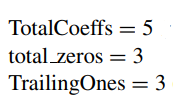 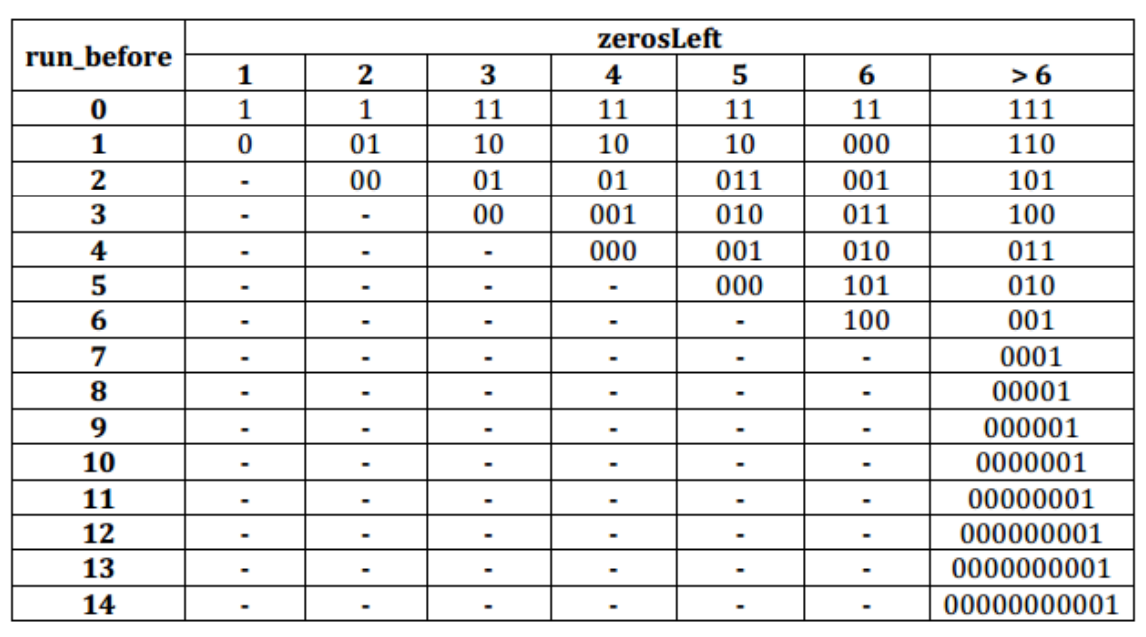 Entropy Coding – CAVLC Cont’d
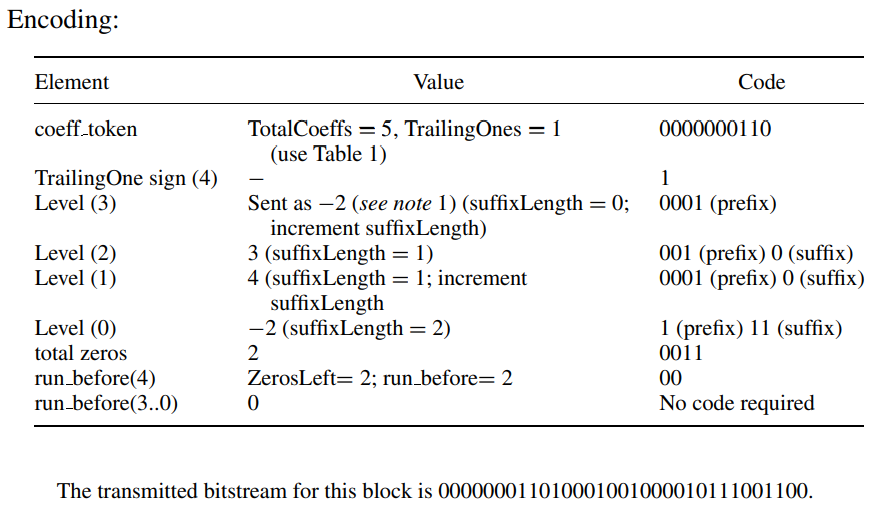 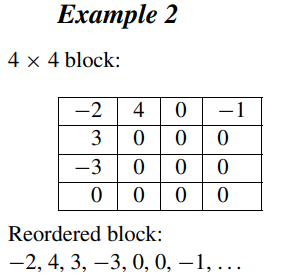 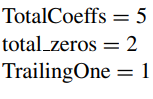 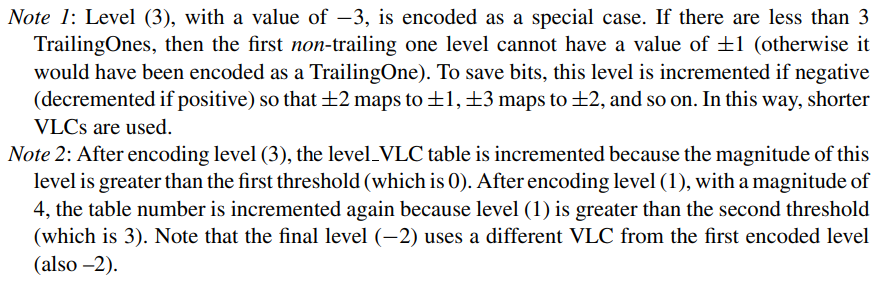 Main Profile – B slices
Buffer index are sent in Exp-Golomb Coding
i.e. closer picture order count requires shorter codes
Prediction mode
Bi-prediction mode
Direct mode (No MVs transmitted)
Temporal
spatial
temporal direct mode
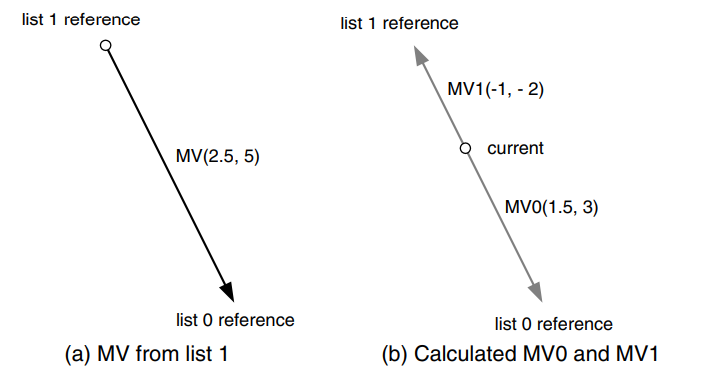 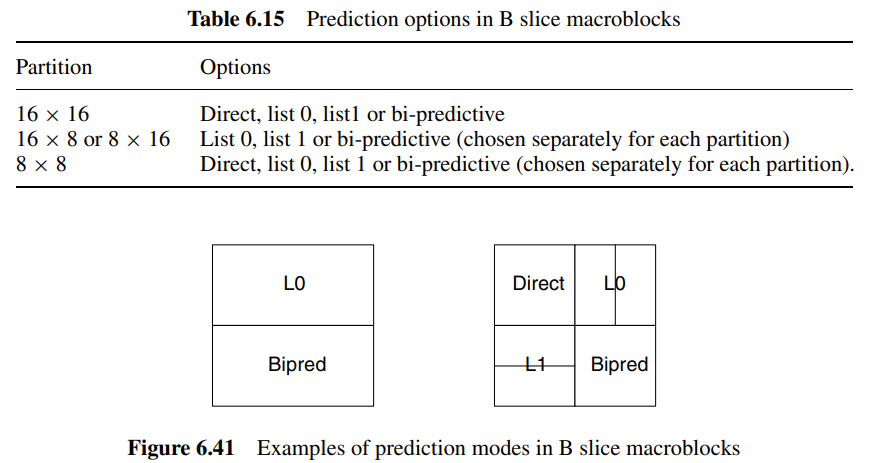 Main Profile – Interlace
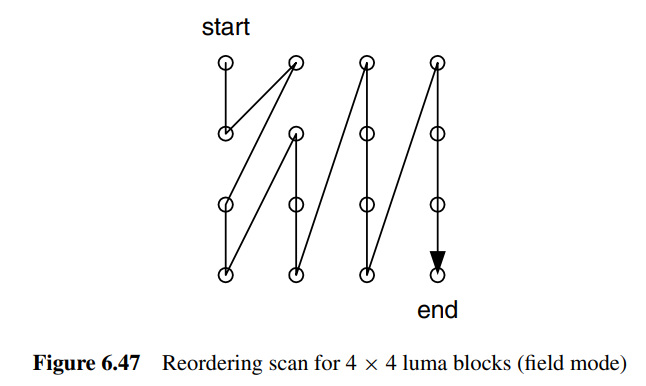 Processed by 32x16 “macroblock pairs”
Alternative scan order
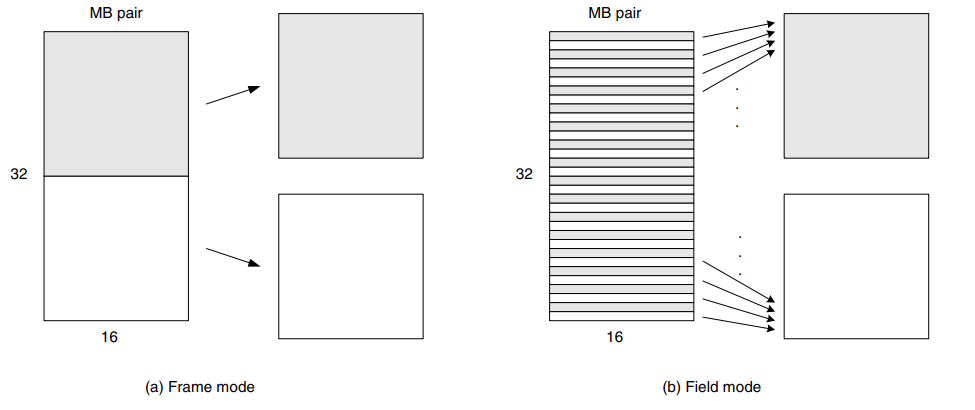 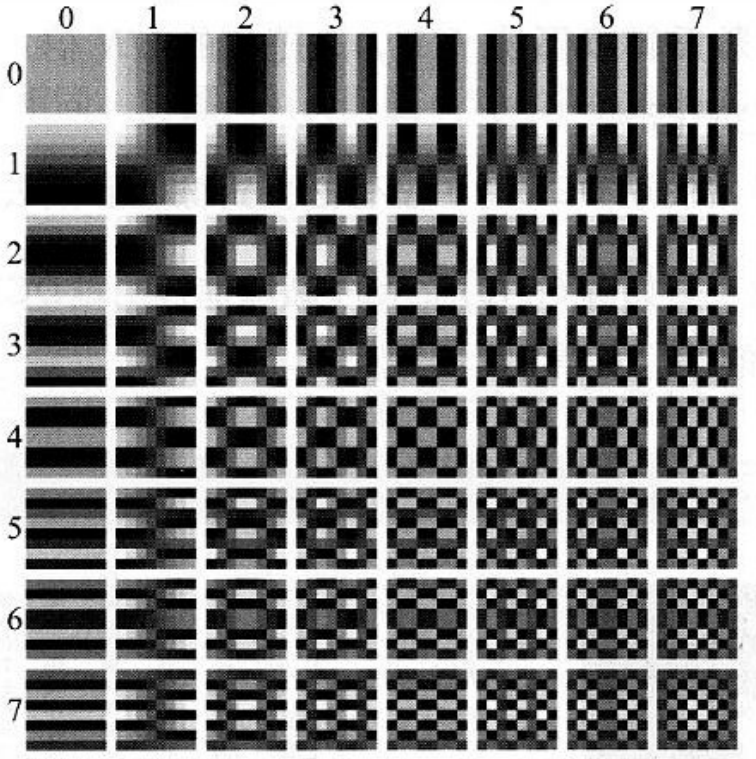 [5]
Main Profile – CABAC
Four binarization method
Unary code
Truncated unary code
kth-order Exp-Golomb code
Fixed-length code
Binarize with table when |mvdx| < 9; else use Exp-Golomb Coding
.
Scale down frequency if counts > threshold
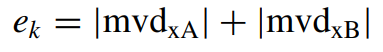 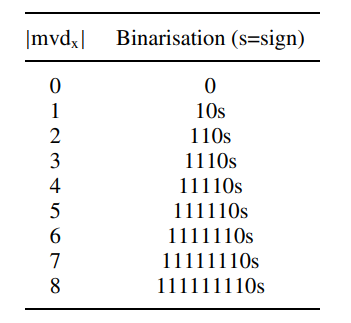 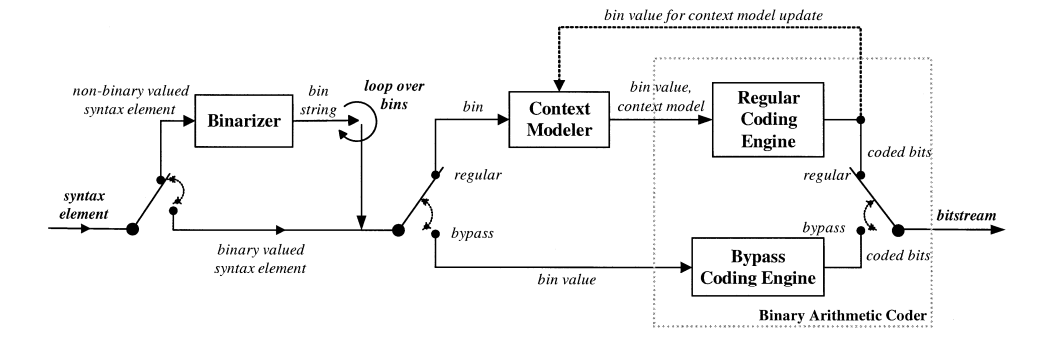 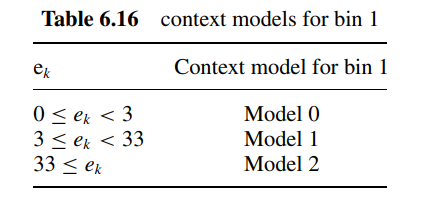 Extended Profile – SI/SP Slices
To switch between different bitrate
Fast-forward & rewind
SI can be used for different sequence
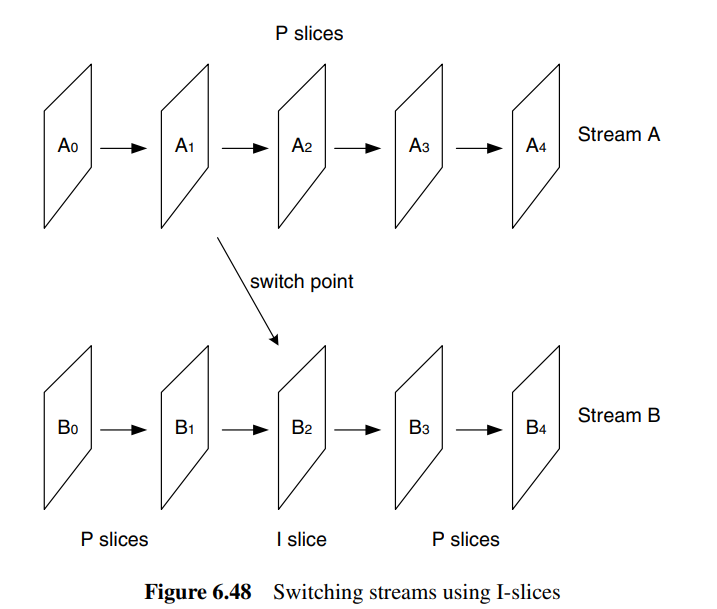 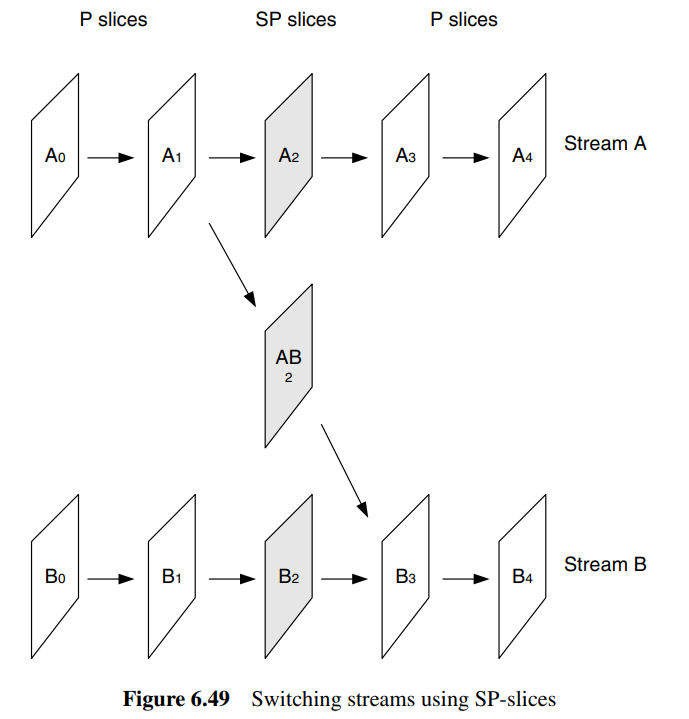 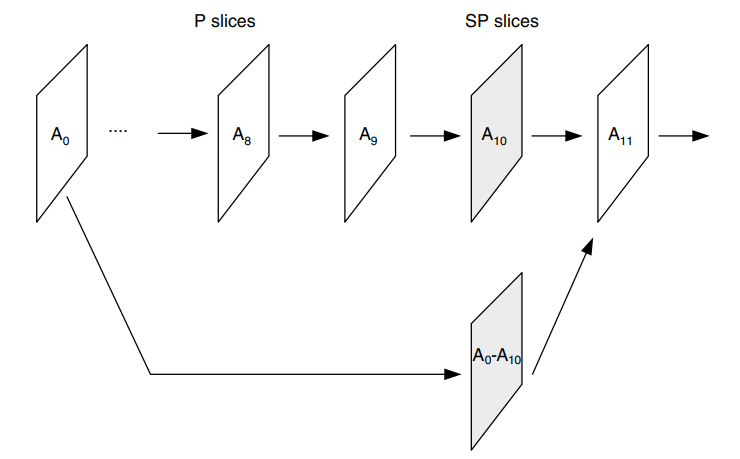 Error Resilience
Data partitioning
Slices / Slice groups
Arbitrary slice ordering
Flexible macroblock ordering
Redundant slices
Data Transportation
Video Coding Layer (VCL)
Network Abstraction Layer (NAL)
Raw Byte Sequence Payload (RBSP) (NALU)
12 types
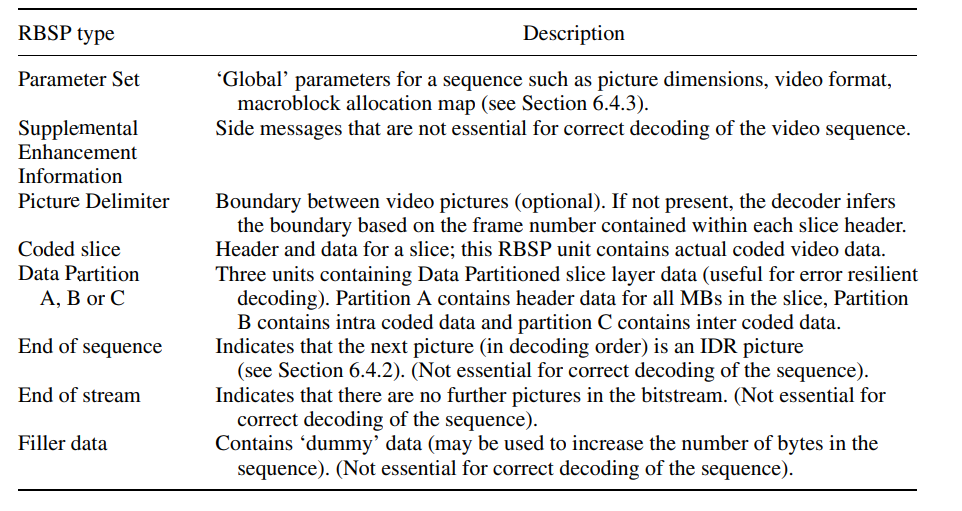 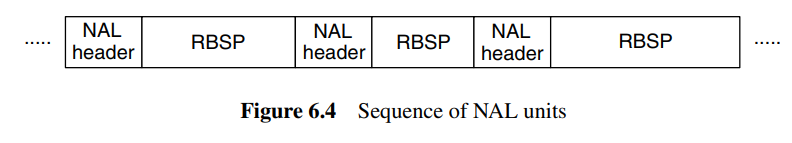 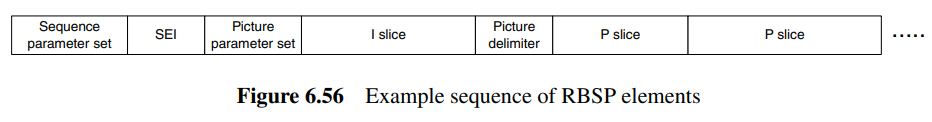 Extended Profile – Data Partitioning
Coded data is partitioned into 3 parts
A: slice header, MB header
B: residual data for intra
C: residual data for inter
Unequal protection
The Baseline Profile – Flexible Macroblock Ordering (FMO)
Aim to reduce error
Assign order other than the scan order (ASO)
7 types in total
6 types are defined
1 type left as user-defined
Dispersed
Foreground & Background
Interleaved
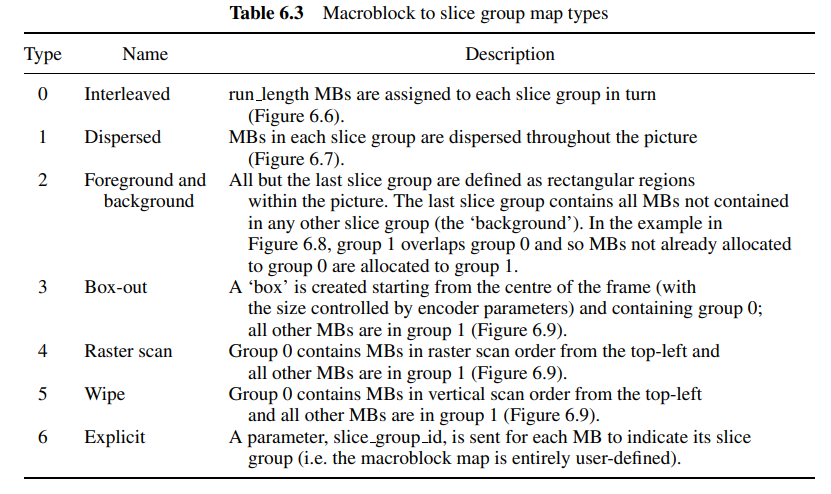 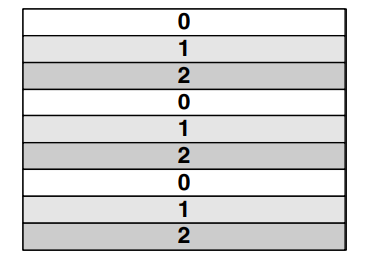 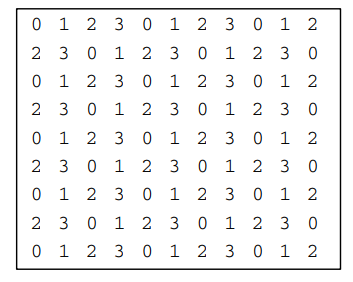 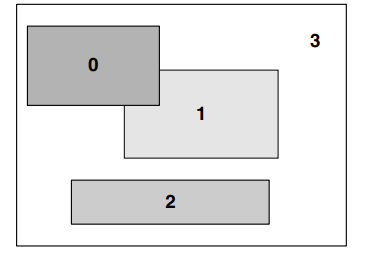 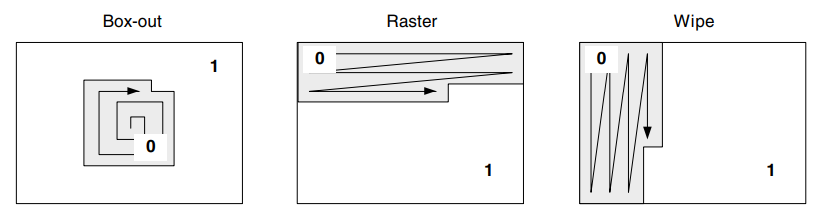 Conclusion
Variable block size for motion compensation
Quarter pel accuracy motion compensation
Enhanced temporal prediction
more choices on referencing frames and flexibility on ordering
In-loop deblocking filter
Spatial intra prediction
Efficient entropy coding
CAVLC, CABAC
Integer transform
Reference
[1] G., R.I.E. (2012) The H.264 Advanced Video Compression Standard. Chichester: Wiley. 
[2] Sriram Sethuraman. Tutorial: The H.264 Advanced Video Compression Standard. Retrieved from https://www.ittiam.com/wp-content/uploads/2017/12/H.264_Advanced_video_compression_standard.pdf 
[3] D. Marpe, H. Schwarz, and T. Wiegand, “Context-based adaptive binary arithmetic coding in the H.264/AVC video compression standard,” IEEE Transactions on Circuits and Systems for Video Technology, vol. 13, no. 7, pp. 620–636, Jul. 2003, doi: https://doi.org/10.1109/TCSVT.2003.815173.
[4] Anil Kumar C. “Intra Prediction Algorithm for Video Frames of H.264” Nat. Volatiles & Essent. Oils, 2021
[5] 酒井善則、吉田俊之 共著，白執善 編譯，“影像壓縮技術”，全華，2004。